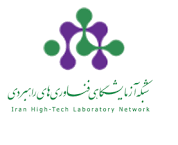 حمایت مالی       شبکه آزمایشگاهی فناوری‌های راهبردی
Labsnet.ir